Réforme du lycée - SES
Les nouveaux programmes de Sciences économiques et sociales
Comment l’assurance et la protection sociale contribuent-elles à la gestion des risques dans les sociétés développées? 
Une approche économique
Nouveau chapitre sur le risque et sa gestion et non un chapitre sur la protection sociale.
Comment l’assurance et la protection sociale contribuent-elles à la gestion des risques dans les sociétés développées?
Les objectifs d’apprentissage
Connaître les principaux types de risques économiques et sociaux auxquels les individus sont confrontés (maladie, accident, perte d’emploi, vieillesse). 
Comprendre que l’exposition au risque et l’attitude face au risque (perception du risque, aversion au risque conduites à risque) diffèrent selon les individus, les groupes sociaux et les sociétés, et être capable de l’illustrer par des exemples. 
Comprendre les effets positifs (bien-être, incitations à l‘innovation) et négatifs (aléa moral) du partage des risques tant pour les individus que pour la société. 
Connaître les principes (prévention, mutualisation et diversification) qui permettent la gestion collective des risques et savoir les illustrer par des exemples. 
Connaître le rôle des principales institutions qui contribuent à la gestion des risques (famille, sociétés et mutuelles d’assurance, pouvoirs publics). 
Comprendre que la protection sociale, par ses logiques d’assurance et d’assistance, contribue à une couverture des risques fondées sur le principe de solidarité collective. (ancien programme)
Préambule à la présentation
Une thème nouveau… 

Il ne s’agit pas d’une fiche de fondamentaux mais d’un apport de connaissances sur ce thème à partir de la présentation de Jérôme Gautié, Centre d’Économie de la Sorbonne et quelques suggestions d’illustrations (liste non exhaustive et pas une prescription)

Apports sociologiques non présents dans cette présentation.
Introduction
⁞ Une introduction à l’approche économique standard du risque et de l’assurance
  visant à présenter les mécanismes fondamentaux
⁞ Le « risque » : événement à la survenance incertaine (au sens commun   terme) qui peut affecter le bien-être de l’individu, positivement ou négativement

	Sommaire :
		1. L’individu face au risque		2. Comment gérer les risques		3. Comment assurer ?
Item 1 : Il faut présenter les différents types de risques économiques et sociaux auxquels les individus sont confrontés (maladie, accident, perte d’emploi, vieillesse) : la liste est fermée.
1. Item 2 : L’individu face au risque
ainsi, un individu « averse au risque » choisira A (pas de risque)
⁞ L’aversion pour le risque
  La plupart des individus n’aiment pas le risque
   Exemple 1 : Espérance de gains (EspG) = somme des gains pondérés par leur probabilité ; à espérances de gains égales, ils choisissent généralement le « scénario » le moins risqué ;
1. Item 2 : L’individu face au risque
ainsi, un individu « averse au risque » choisira A (pas de risque)
⁞ L’aversion pour le risque
Exemple 2 : Raisonnement symétrique en cas de gains négatifs (= pertes) :
1. Item 2 : L’individu face au risque
La prime de risque se mesure par le montant de [EspG(B) – EspG(A)] minimum nécessaire pour que l’individu choisisse B (le scénario risqué) plutôt que A (le scénario certain) ; plus forte est l’aversion au risque, plus la « prime » doit être   élevée.
⁞ La prime risque
 Combien un individu est-il prêt à payer pour éviter le risque/pour se protéger du  risque ? Ou symétriquement, combien faut-il le payer pour qu’il accepte d’opter pour   la situation plus risquée ?
     => la « prime de risque »
   Exemple 3
1. Item 2 : L’individu face au risque
La lutte contre les feux de forêts fait partie des missions à haut risques des sapeurs-pompiers, auxquelles l'Etat a voulu apporter des modalités de compensation sous la forme d'indemnité forfaitaire de lutte contre les feux de forêts (IFLFF). 
La règlementation prévoit la possibilité de versement de l'IFLFF aux sapeurs-pompiers professionnels qui sont mobilisés de façon préventive entre le 1er Juillet et le 30 Septembre de l'année, en dehors de leur service normal en vue de la protection des forêts contre les feux et  exclusivement dans les régions suivantes : la Provence-Alpes-Côte d'Azur ; le Languedoc-Roussillon ;  la Corse ; les départements de la Drôme et de l'Ardèche.

Source : d’après https://www.emploi-collectivites.fr/esp_divers/debats/Debats-publics-print.asp?debId=644
But : montrer que le risque fait l’objet d’une compensation salariale.
1. Item 2 : L’individu face au risque
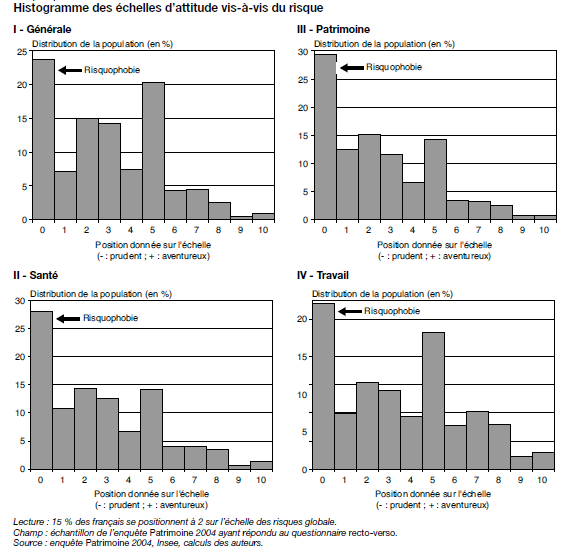 Arrondel L. Calvo Pardo H. Les Français sont-ils prudents ?
Patrimoine et risque sur le marché
du travail. Economie et statistique, n°417-418,  Insee, 2008.
Comportement risqué jugé par les répondants varie selon le contexte : C’est dans le patrimoine que les individus disent prendre le moins de risque, vient ensuite la santé. C’est dans le travail que les individus se voient le plus aventureux.
Exemple d’activité de transition 
Des caractéristiques différentes donc des profils différents donc des stratégies de placement différentes.
1. Item 2 : L’individu face au risque
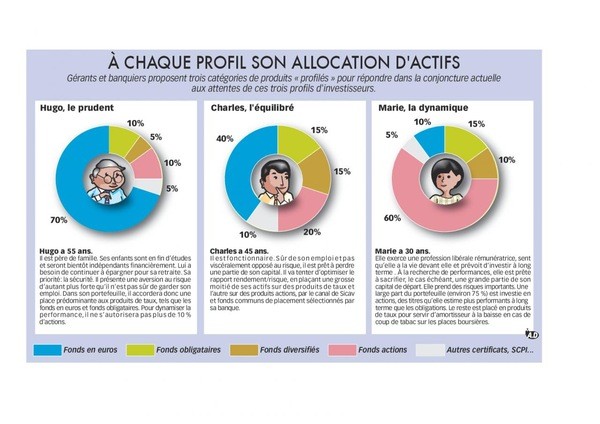  Applications multiples
Sur le marché du travail : Quelle prime salariale payer à un militaire pour qu’il accepte de partir sur un théâtre d’opérations ? Quel sacrifice en termes de salaire un ingénieur informaticien est-il prêt à consentir pour travailler dans le public plutôt que dans le privé ? Etc. => le risque doit faire l’objet d’une compensation salariale.
Sur les marchés financiers : l’espérance de gain financier est beaucoup plus forte pour les placements risqués (ex. actions) que pour les placements non risqués (ex. compte d’épargne).
2. Item 4 : Trois modes de gestion des risques
https://www.francetvinfo.fr/economie/emploi/metiers/agriculture/agriculteurs-ils-diversifient-leurs-activites-pour-s-en-sortir_2347765.html
⁞ La gestion individuelle
Éviter le risque.
 Auto-assurance => l’épargne de précaution (ne fonctionne que pour les risques
    de faible impact pécuniaire).
  La diversification (« ne pas mettre tous ses œufs dans le même panier »)
Pour le risque de patrimoine => diversifier son portefeuille d’actifs.
Pour le risque de revenu d’activité : par exemple travailler à mi-temps dans le public et à mi-temps à son compte ; cette diversification fréquente dans  les couples (ex. femmes fonctionnaires et mari agriculteur…) => dans le cas des couples au-delà de la diversification suppose aussi la mutualisation (cf. plus bas).
Pour le risque d’entreprendre => diversifier ses produits (cf. polyculture plutôt que monoculture dans villages traditionnels).
2. Item 4 : Trois modes de gestion des risques
⁞ Le transfert du risque à autrui (moyennant paiement)
Exemple d’une transaction à terme
Un agriculteur en février 2019 vend son blé à terme à 4 mois (juin) à 200 € la tonne à un courtier,
En juin, le courtier achète le blé à 200€ la tonne à l’agriculteur, et le revend sur le marché : si prix du blé en juin > 200€, il gagne, si < 200€, il perd
  => le courtier est un spéculateur qui accepte le risque moyennant un prix.
     Exemple du risque d’entreprise
       Le statut des sociétés qui limite la « responsabilité » => l’entrepreneur transfère
        le risque sur les « partenaires » ou « actionnaires ».
         => En plus d’un transfert (partiel), il s’agit aussi d’un partage du risque
D’où le rôle fondamental des marchés financiers : réallouer les  risques.
Produits dérivés
https://youtu.be/8zirPEFhiJA
2. Item 4 : Trois modes de gestion des risques
Dépendance
⁞ La mutualisation
Le rôle fondamental de la famille
Entraide mutuelle, notamment dans le domaine des « risques sociaux » (au départ risques qui peuvent affecter les revenus d’activité : accident (du travail), chômage, maladie, vieillesse…. ; substituabilité / complémentarité avec les
« États-Providence » ;
La gestion de ces risques affecte la constitution de la famille (comportements démographiques, et notamment la natalité : avoir beaucoup d’enfants quand la mortalité infantile est élevée pour mieux faire face au risque). Ainsi plus, plus la taille de la famille est grande plus le risque est réparti. La taille et la densité de la parentèle peuvent jouer aussi, mais pas de logique d’assurance.
2. Trois modes de gestion des risques
⁞ La mutualisation
Les assurances
Paiement d’une prime contre remboursement (au moins partiel) du dommage si survenu ;
La loi des grands nombres permet de mesurer des probabilités (par exemple déterminer une probabilité d’accident de la route) ; par rapport à la famille, l’assurance peut calculer des probabilités et plus il y a d’agents à assurer mieux on peut déterminer les probabilités objectives de survenue d’un risque. 
Risques plus ou moins assurables en raison des risques « corrélés » (par exemple en cas d’épidémie, les risques de maladie et de mortalité augmentent, il devient plus difficile d’assurer les risques (ou les compagnies d’assurance se réassurent)) + problèmes informationnels (asymétrie de l’information).
https://www.youtube.com/watch?v=wdnFdhIBiBw
3. Comment assurer ? (items 2, 3 et 4)
⁞ L’information, problème crucial
Premier cas l’assureur n’est « pas assez informé » => asymétrie d’information,
    à son détriment :
sur le comportement de l’individu => l’aléa moral
sur le niveau de risque de l’individu => l’anti-sélection
     Deuxième cas l’assureur est	« trop informé » => sélection (écrémage)
3. Comment assurer ? (items 2, 3 et 4)
⁞ L’aléa moral
Aléa moral : quand l’assuré par son comportement accroît le risque du fait même
   qu’il est assuré (plus les individus sont couverts, moins ils sont incités à éviter le    risque) => problème pour l’assureur ; 
    Solution : laisser à la charge de l’assuré une partie du dommage.
3. Comment assurer ? (items 2, 3 et 4)
Illustration : l’assurance chômage
1er risque : la perte d’emploi
 - aléa moral aussi bien du côté de l’employeur que du salarié ;  Par exemple, si l’employeur sait que le chômeur sera indemnisé alors il n’hésite   pas à licencier (c’était même le but de l’indemnisation du chômage à sa création    => fluidifier le marché du travail) ; mais collusion possible.
- solutions :
1) côté  employeur : « l’experience rating » (modulation des cotisations en fonction du nombre de licenciements (cf. les États-Unis : si trop de licenciements par rapport à la moyenne => hausse du taux de cotisation) ;
     2) côté salarié : taux de remplacement < 100%.
http://www.melchior.fr/etude-de-cas/8322 et étude disponible sur persée
3. Comment assurer ? (items 2, 3 et 4)
Illustration : l’assurance chômage
2ème risque : rester longtemps au chômage (faible employabilité)
 - aléa moral du côté du chômeur
 - solutions : 1) taux de remplacement < 100% ;
		 2) dégressivité avec le temps ;
   		 3) contrôle et sanction.
3. Comment assurer ? (items 2, 3 et 4)
⁞ L’antisélection
Forme d’auto-sélection : « les meilleurs » assurés (ceux dont le risque est faible)
  peuvent choisir de ne pas s’assurer s’ils estiment que la prime d’assurance est trop
   élevée => ne restent que les plus « mauvais assurés » => l’assureur doit
    augmenter sa prime => fuite des « meilleurs assurés » etc.
     À la limite, l’assurance  devient impossible (Akerlof, 1970).
     Solution : illustration avec l’exemple de l’assurance santé
1ère solution : obligation d’assurance => obliger les « bons » assurés à payer pour les « mauvais » c’est-à-dire ceux dont le risque est élevé ;
2ème solution : faire révéler l’information en différenciant les contrats d’assurance 1) C1 = prime d’assurance élevée et bon remboursement ;		        2) C2 : prime d’assurance faible et remboursement moindre.
3. Comment assurer ? (items 2, 3 et 4)
⁞ La sélection (« écrémage ») de la part de l’assureur
Les assureurs vont essayer d’avoir un maximum d’information sur les risques indi-   viduels pour essayer d’adapter le montant de la prime au risque effectif.   Exemple :    - questionnaire de santé lors d’un emprunt => segmentation en sous-groupes
     - assurance automobile selon l’âge     Mais écrémage possible (primes trop élevées pour les plus « mauvais » assurés      qui risquent d’être exclus de l’assurance).
      Dans certains domaines : risque de sélection accrue à cause des progrès
       techniques (big data) et scientifiques (la santé avec la génétique) => il est
        possible d’isoler de mieux en mieux les risques.
3. Comment assurer ? (items 2, 3 et 4)
Paradoxe d’Hirschleifer : en matière d’assurance, le niveau optimal d’information
  n’est pas le niveau maximum d’information :
si les assurés « en savent trop » => risque d’aléa moral et antisélection,
si l’ assureur « en sait trop » => risque de sélection, écrémage.
     => "Le bonheur est dans le pré de l'ignorance."
     un certain « voile d’ignorance » est nécessaire à la mutualisation du
      risque qui suppose une certaine solidarité, pas forcément consciente et voulue
      (Rosanvallon) ; par exemple, si la génétique me dit que je n’ai aucun risque de
       tomber malade alors je ne m’assure pas ; si la génétique révèle de manière        infaillible l’apparition d’une maladie à un âge donné, alors la possibilité de s’as-         surer disparaît, => pas de mutualisation du risque, pas de solidarité et risque         d’exclusion (Rosanvallon).
       Pour ou contre les tests génétiques ? Un point de vue d'économiste, P. Pestieau.
3. Comment assurer ? (items 2, 3 et 4)
⁞ Le rôle de l’État
Peut « assurer » les risques corrélés (en cas de catastrophe naturelle, par la
  fiscalité hausse ou baisse) ;
  Peut imposer un contrôle pour limiter l’aléa moral (l’assurance chômage) ;
   Peut imposer l’obligation d’assurance pour limiter l’anti-sélection ;
     Peut imposer des règles aux assureurs limitant la sélection (interdire les tests
      génétiques, interdire de poser certaines questions…).
       => Rechercher l’efficacité (assurer au maximum au moindre coût) et l’équité
            (ne pas faire supporter aux plus vulnérables des coûts trop importants).
Etude de cas permettant d’envisager plusieurs aspects du programme.
L’assurance loyers impayés : https://www.inc-conso.fr/content/assurance/sassurer-contre-les-loyers-impayes-la-garantie-des-loyers-impayes-gli
	item 5 : complémentarité des principales institutions (Famille, Pouvoirs publics, Sociétés ou mutuelles d’assurances). 
	item 4 : prévention, mutualisation. 
	item 3 : Bien-être pour le propriétaire / aléa moral du côté du locataire. 

Prise en charge du risque de dépendance : https://www.vie-publique.fr/actualite/dossier/vieillissement/allocation-autonomie-maintien-domicile-5e-risque-quelle-politique-pour-dependance.html
	item 5 : Famille, sociétés et mutuelles d’assurance et pouvoirs publics. 
	item 3 : incitation à l’innovation : chronologie et succession de nouveaux dispositifs. ; Bien-être.
Références
Bourdieu P., « La société traditionnelle. Attitude à l’égard du temps et conduite économique », Sociologie du Travail, 1963
Chiappori P-A., Risque et assurance, Flammarion (Dominos), 1996
Ewald F., Histoire de l’État Providence,	Le Livre de Poche, 1996
Kahneman D., Système	1, système 2. Les deux	 vitesses de la  pensée, Champs Flammarion, (2011) 2016
Thaler R., Sunstein C., Nudge. La méthode douce pour inspirer les  bonnes décisions, (2008), 2012
Le Breton D., Sociologie du risque, PUF, Que-Sais-Je, 2017
Murard N., La protection sociale, Repères, 2004
Peretti-Watel P.,	La société du risque, Repères,	La Découverte, 2010
Peretti-Watel P., Sociologie du risque, Armand Colin, U, 2003
Rosanvallon P., La nouvelle question sociale, Le Seuil, 1995